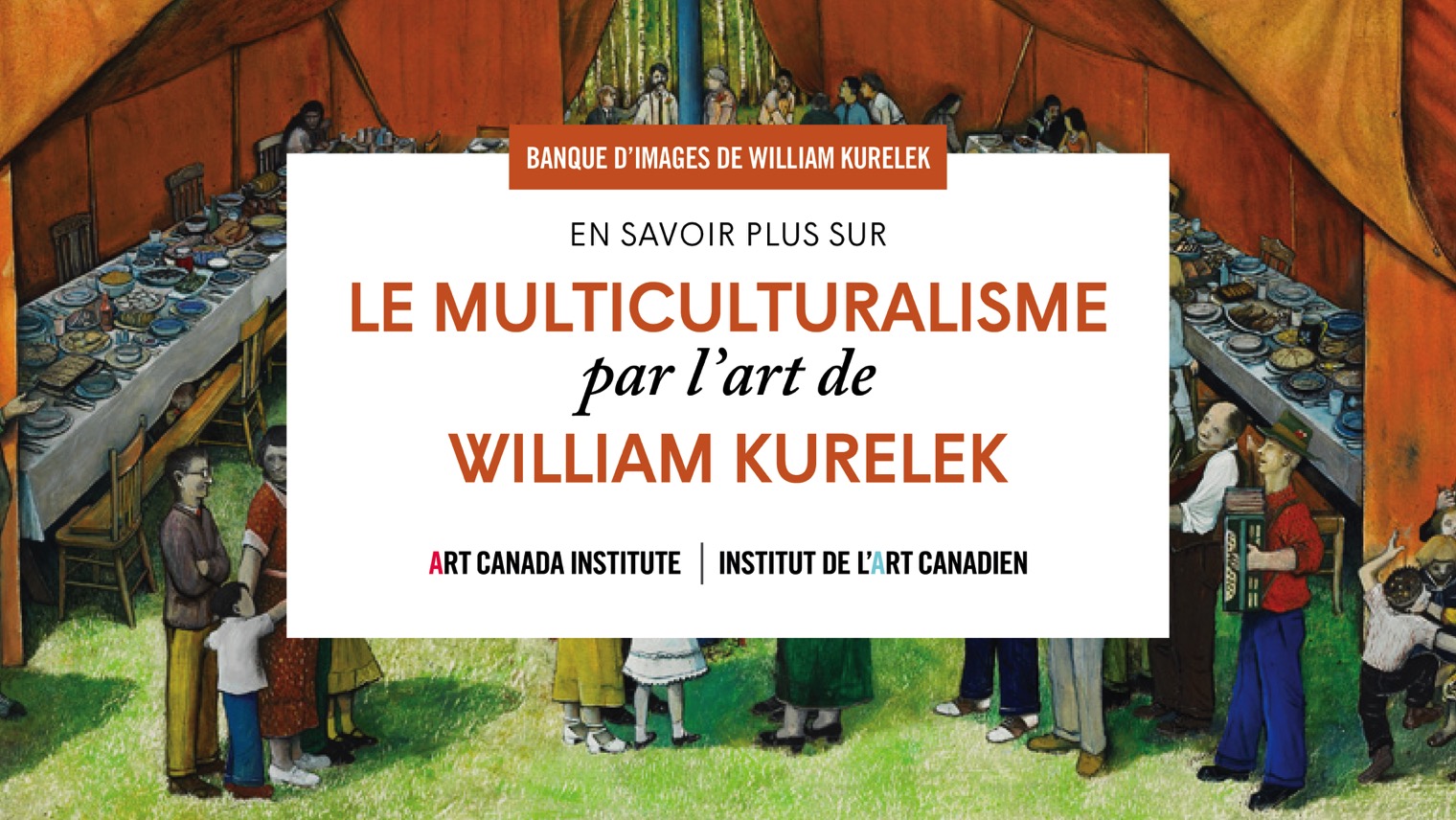 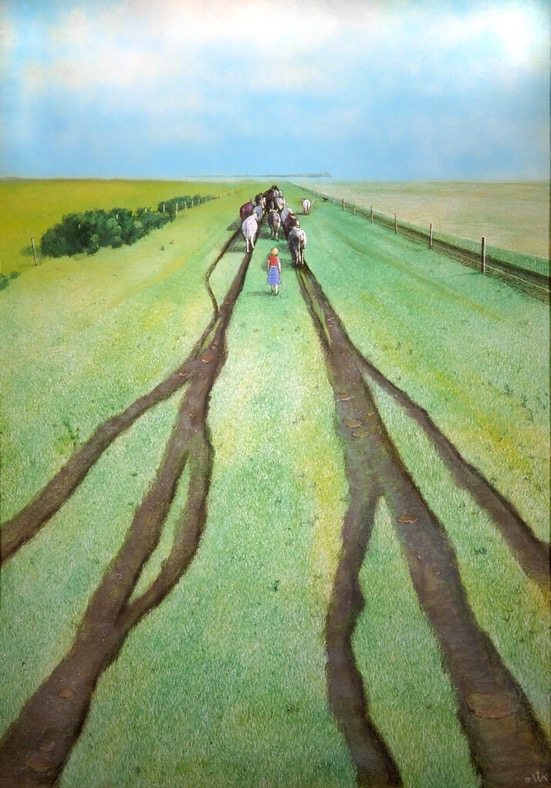 William Kurelek, L’herbe ne pousse pas sur les sentiers battus, 1975. Cette oeuvre montre l’intérêt de Kurelek pour le paysage des Prairies.
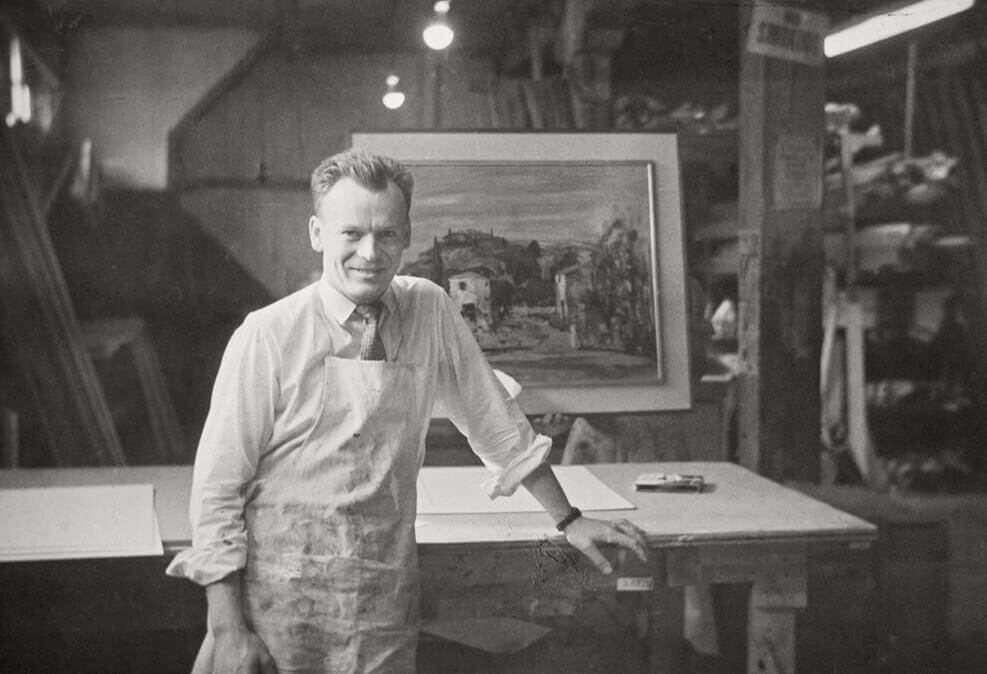 William Kurelek avec un tableau dans l’atelier d’encadrement Isaacs, date inconnue.
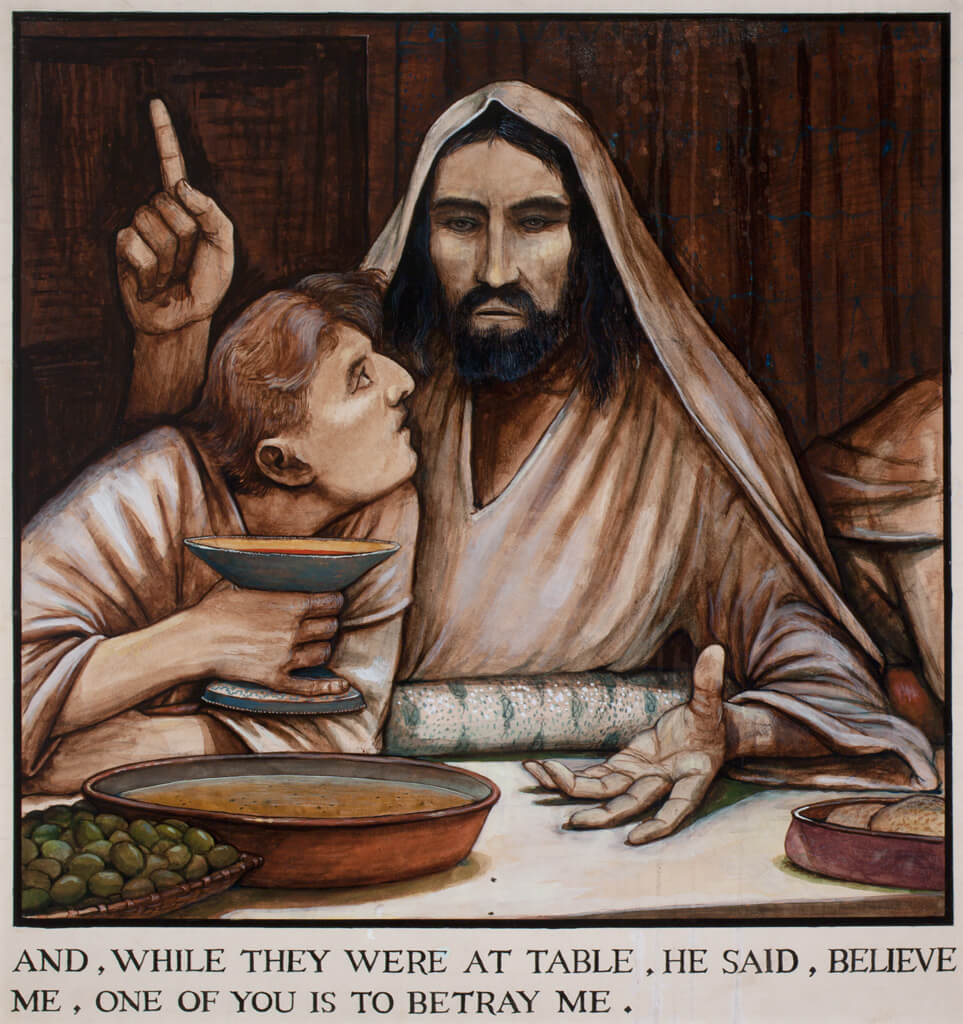 William Kurelek, La Passion du Christ [Pendant qu’ils mangeaient, il dit, En vérité je vous le dis, un de vous va me livrer], 1960-1963. C’est l’une des 160 oeuvres créées par Kurelek pour illustrer le récit de la Passion.
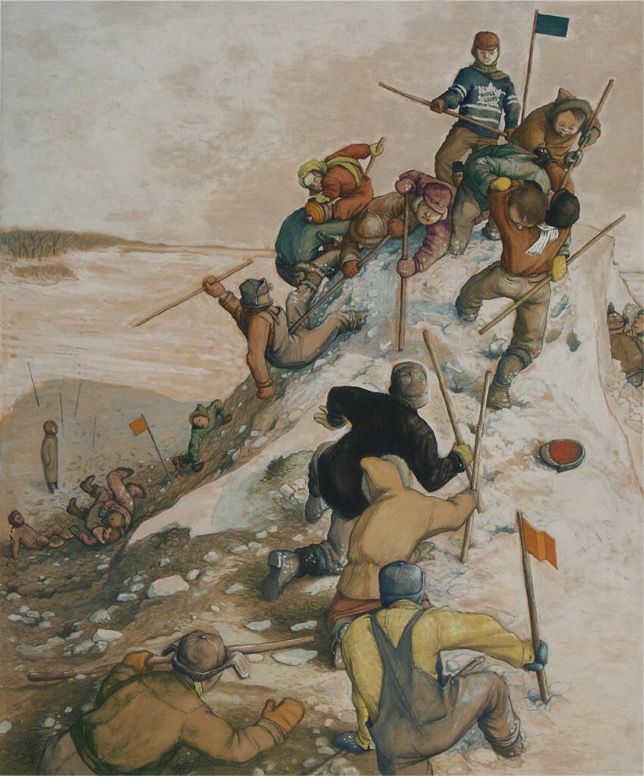 William Kurelek, Le roi du monde, 1958-1959. Les années de formation de Kurelek sont profondément marquées par les compétitions dans la cour d’école.
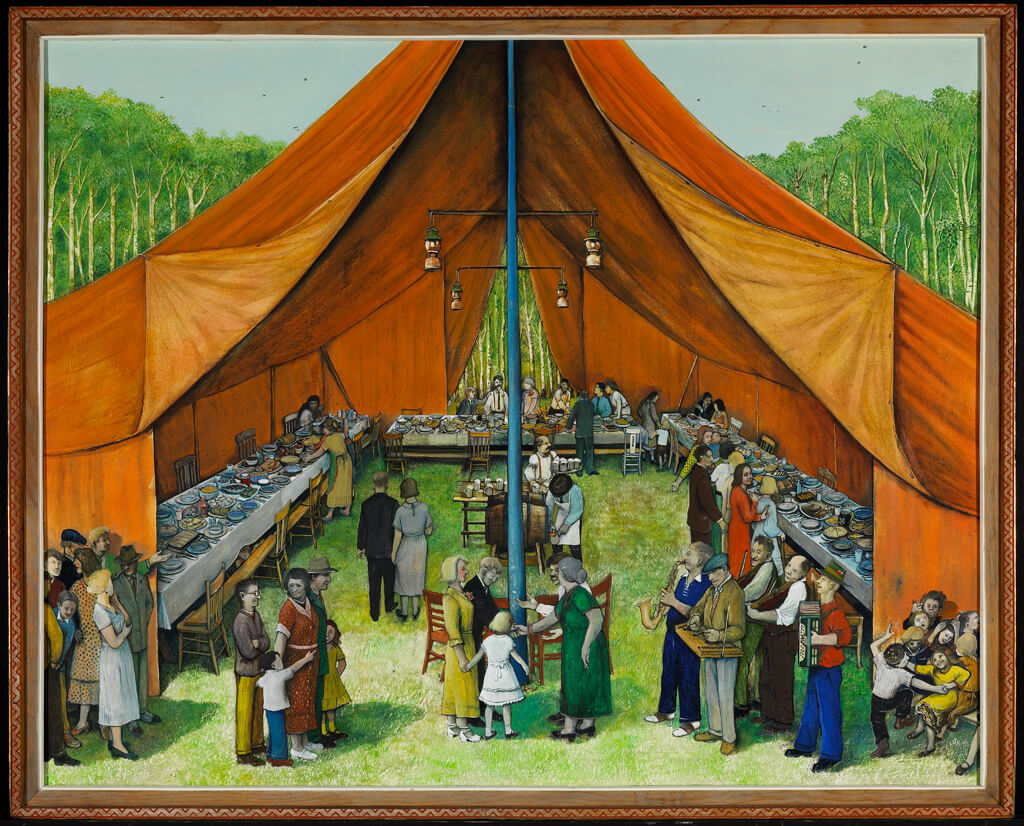 William Kurelek, Fête manitobaine, 1964. Kurelek réalise cette oeuvre dans la série Un immigrant travaille la terre au Canada.
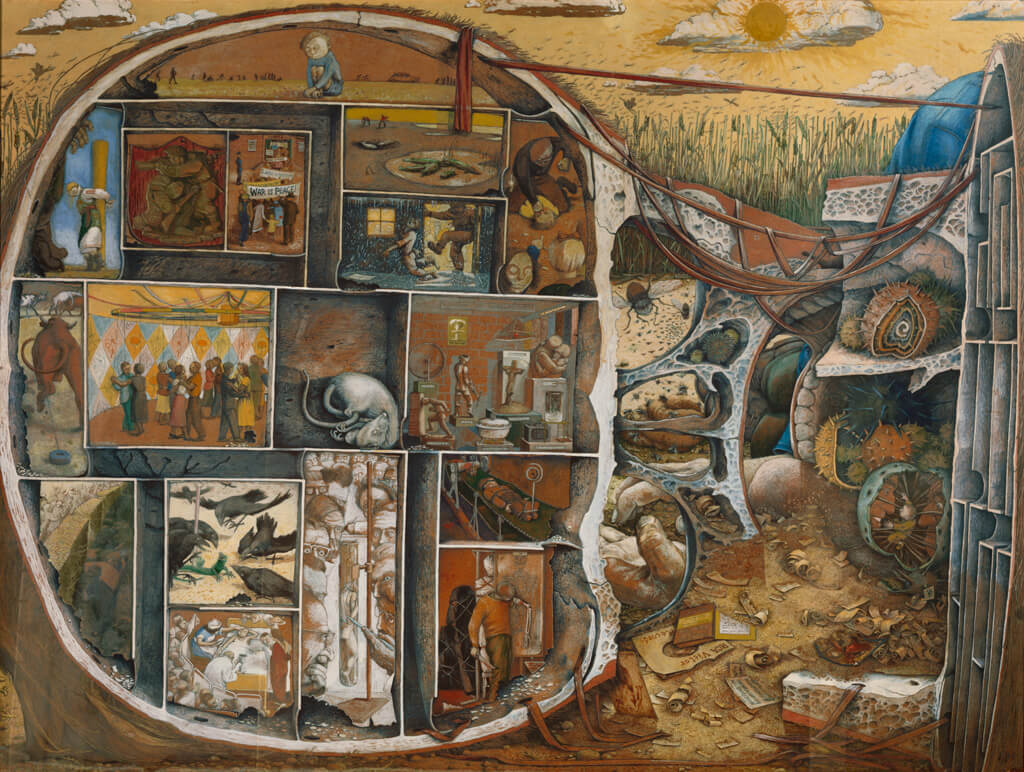 William Kurelek, Le labyrinthe, 1953. Cette peinture montre l’intérieur du crâne de Kurelek afin de représenter son état d’esprit.
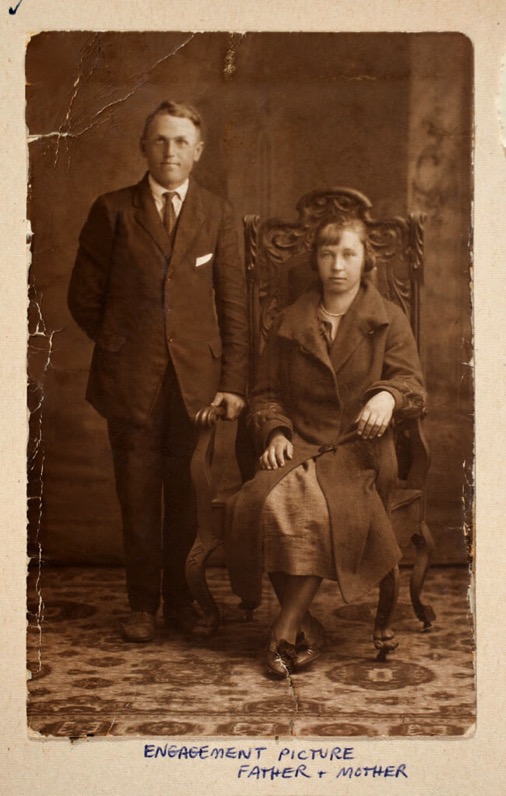 Les parents de William Kurelek, Dymtro et Mary Kurelek (née Huculak), v.1925.
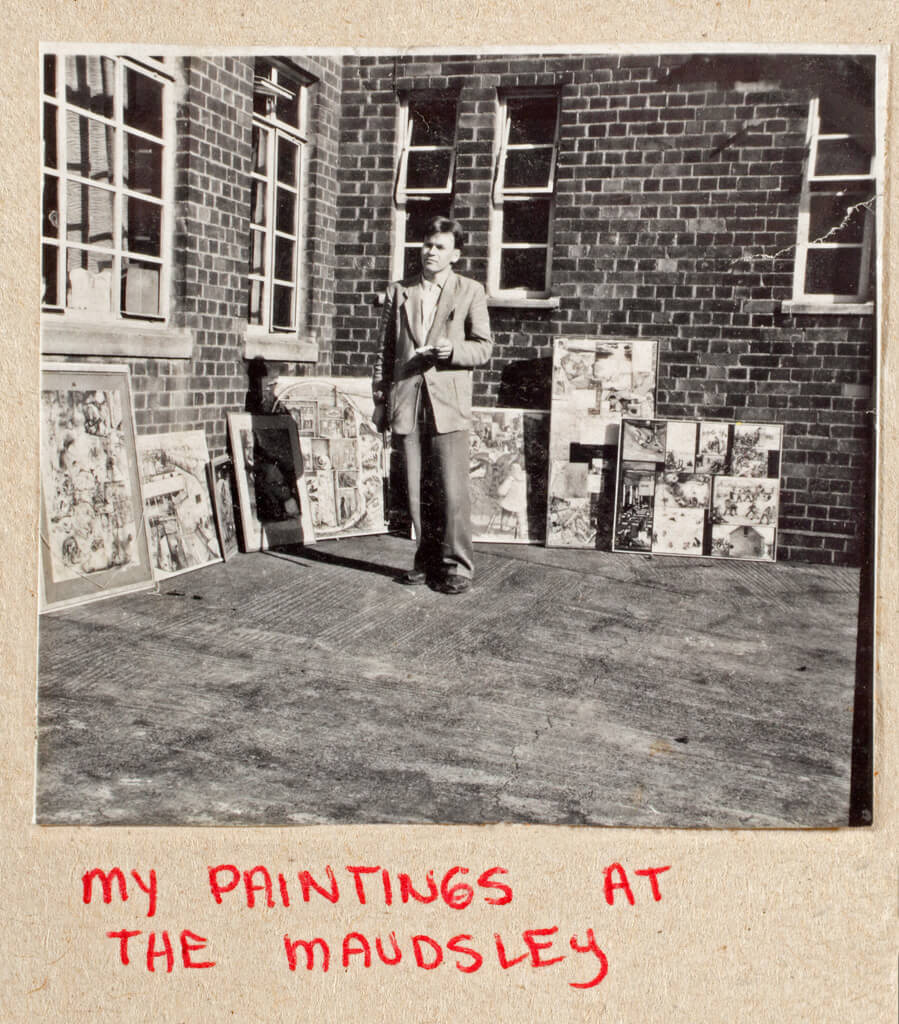 William Kurelek et ses tableaux à l’hôpital Maudsley, Londres, v.1953.
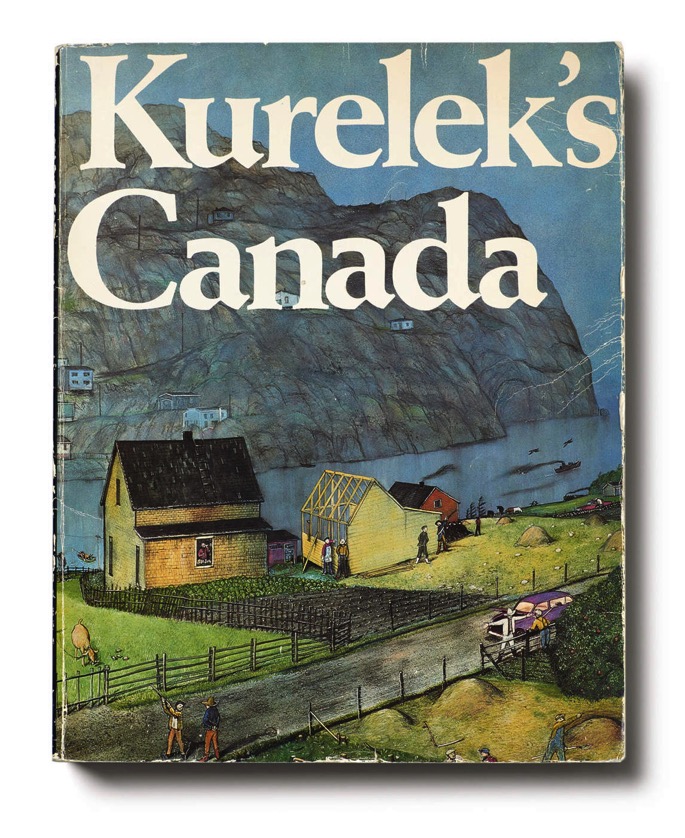 En 1975, le cycle de tableaux de Kurelek, Happy Canadians (Heureux Canadiens), publié sous la forme d’un livre intitulé Kurelek’s Canada.
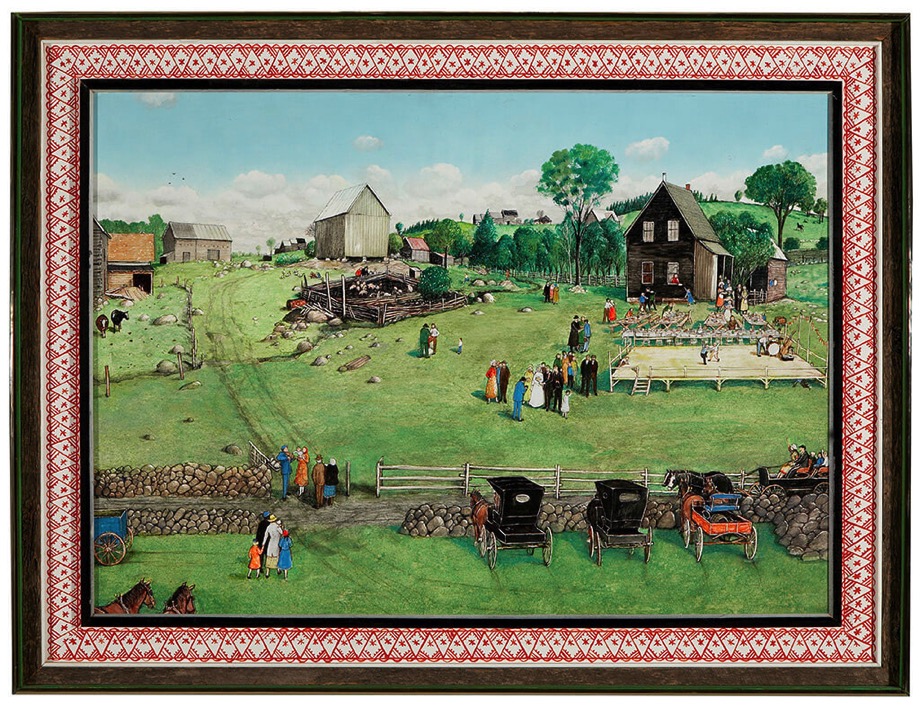 William Kurelek, Mariage polonais à Kaszuby, 1977. Cette oeuvre dénote l’intérêt de Kurelek pour les communautés polonaises au Canada.
Activité d’apprentissage no 1
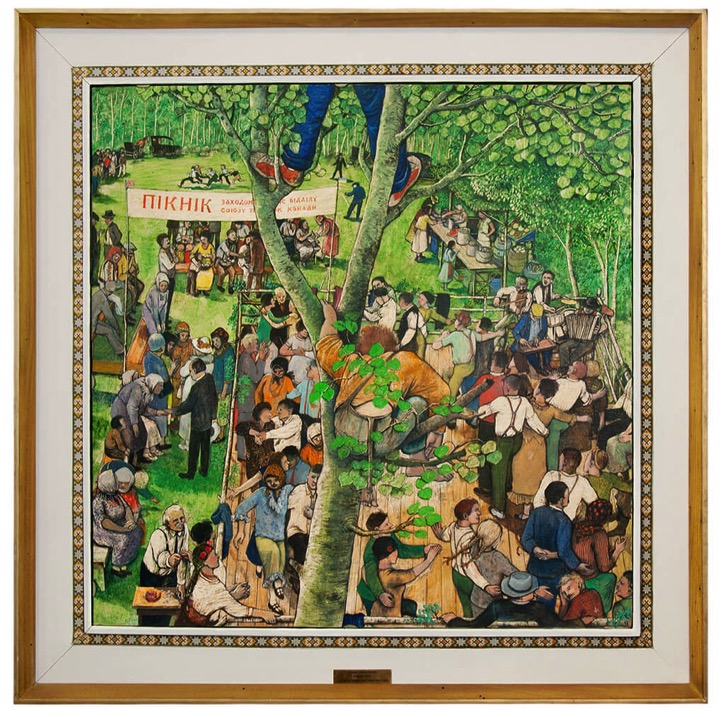 William Kurelek, Pique-nique ukrainien canadien à la ferme, 1966. Cette peinture a été exposée au pavillon de l’Ukraine à l’Expo 67 à Montréal.
[Speaker Notes: *insert Ruth’s captions*]
Activité d’apprentissage no 1
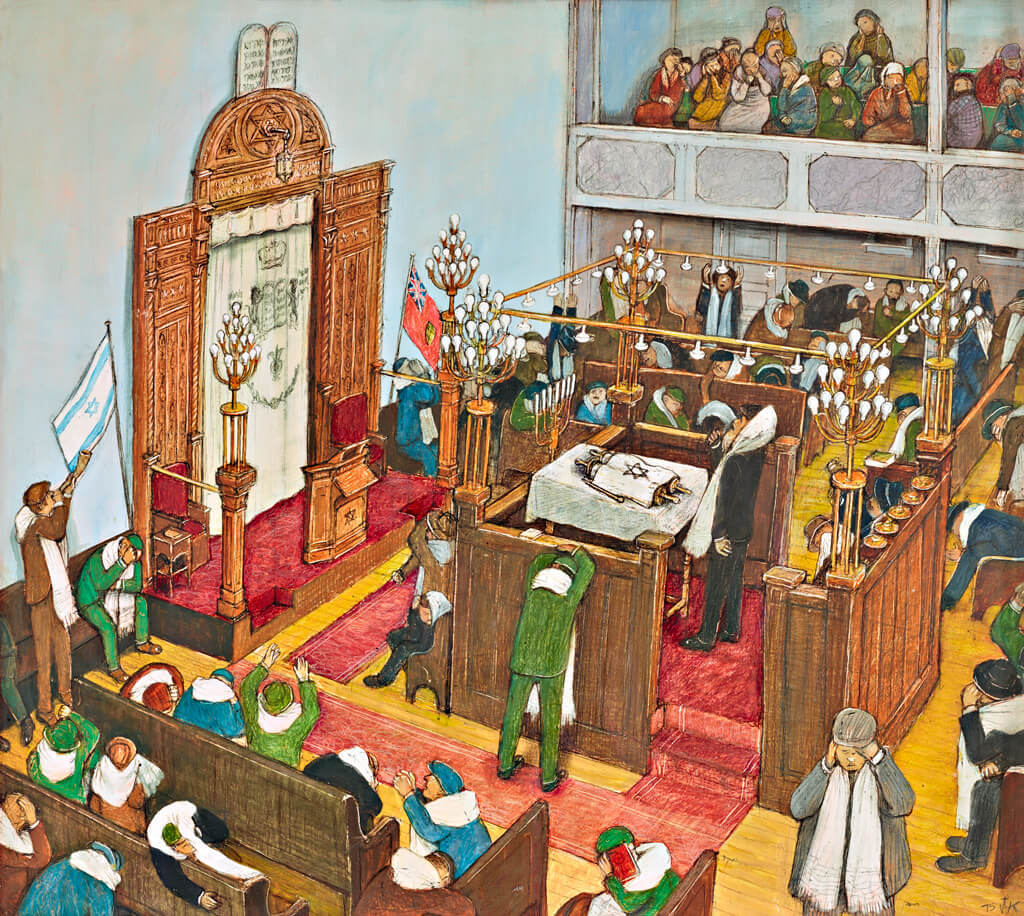 William Kurelek, Yom Kippour, 1975. Kurelek représente le Canada comme une mosaïque de cultures différentes mais vivant en harmonie.
[Speaker Notes: *insert Ruth’s captions*]
Activité d’apprentissage no 2
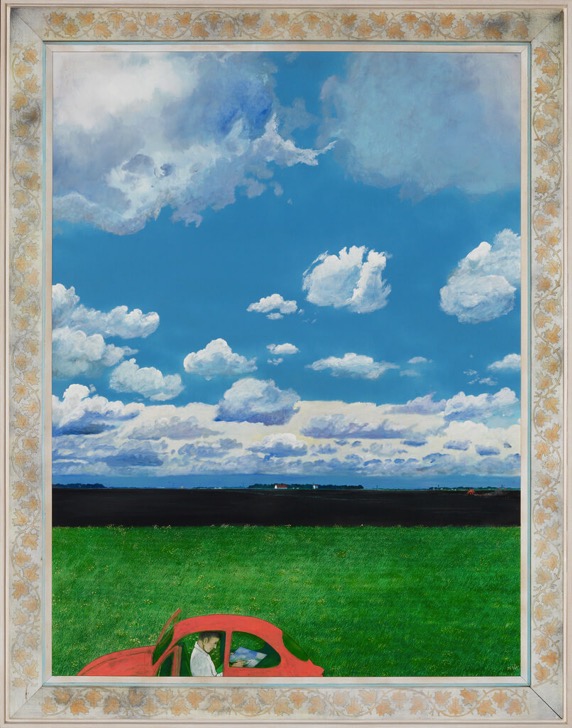 William Kurelek, Le peintre, 1974. Dans cette œuvre, Kurelek semble avoir été peint à son insu, immergé dans son travail.
[Speaker Notes: *insert Ruth’s captions*]
Activité d’apprentissage no 2
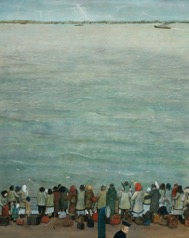 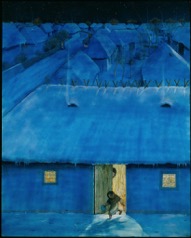 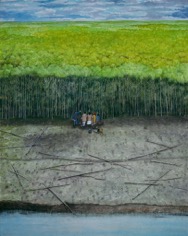 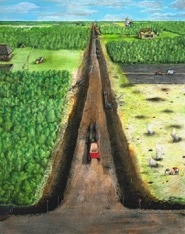 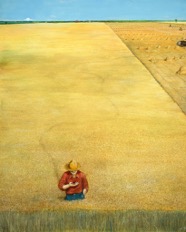 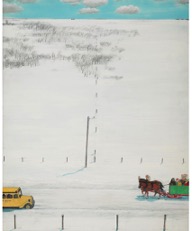 William Kurelek, Le pionnier ukrainien, 1971, 1976. Cette composition épisodique de six panneaux relate l’histoire de l’immigration ukrainienne au Canada au début du vingtième siècle.
[Speaker Notes: *insert Ruth’s captions*]
Activité d’apprentissage no 2
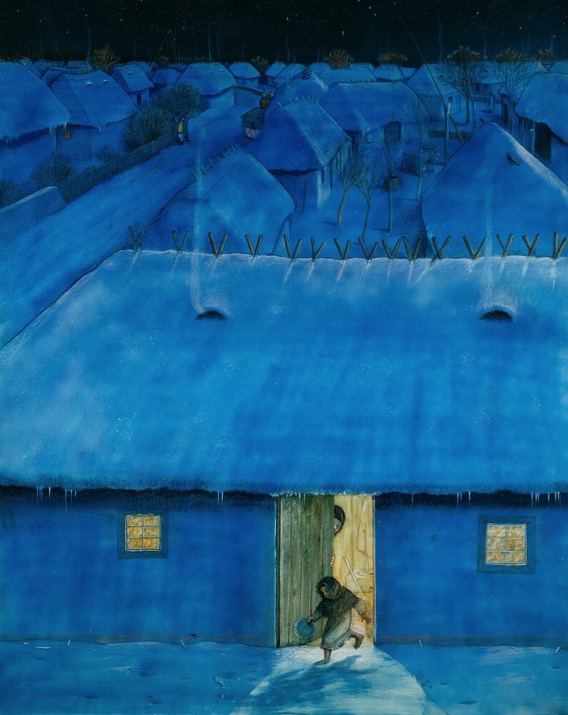 William Kurelek, Le pionnier ukrainien, 1971, 1976.
[Speaker Notes: *insert Ruth’s captions*]
Activité d’apprentissage no 2
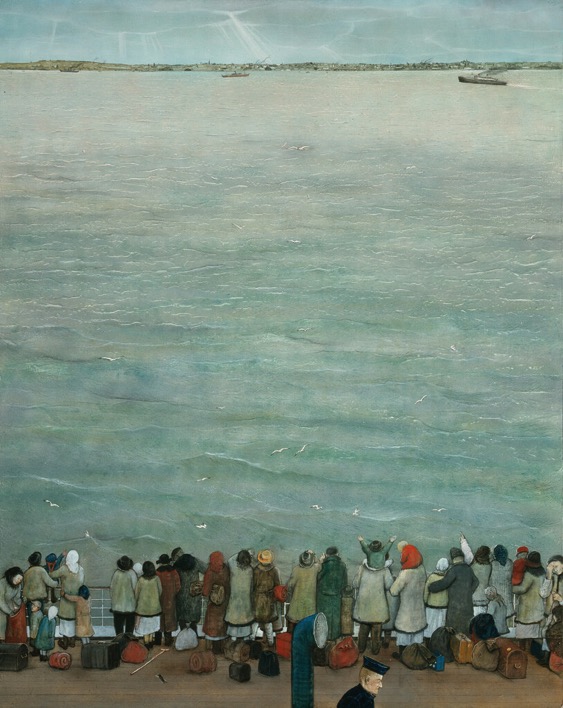 William Kurelek, Le pionnier ukrainien, 1971, 1976.
[Speaker Notes: *insert Ruth’s captions*]
Activité d’apprentissage no 2
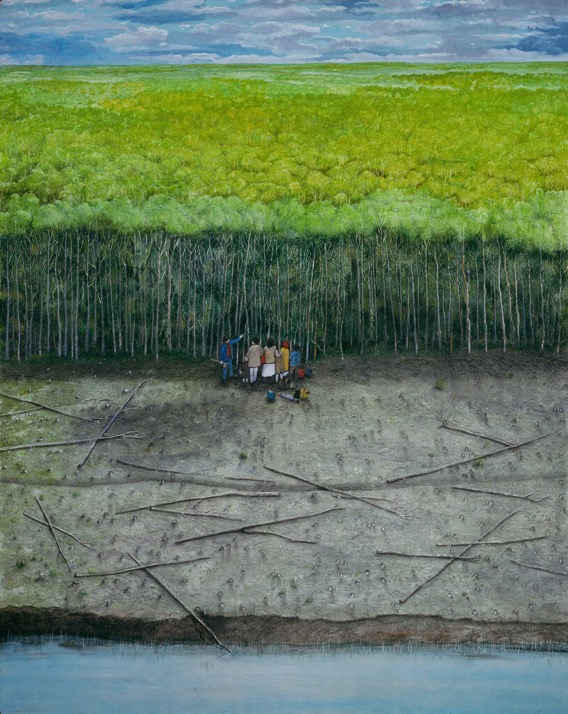 William Kurelek, Le pionnier ukrainien, 1971, 1976.
[Speaker Notes: *insert Ruth’s captions*]
Activité d’apprentissage no 2
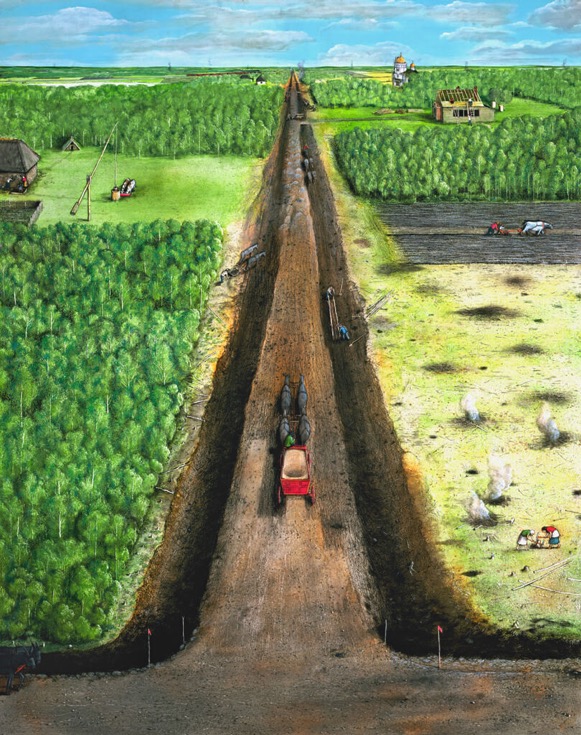 William Kurelek, Le pionnier ukrainien, 1971, 1976.
[Speaker Notes: *insert Ruth’s captions*]
Activité d’apprentissage no 2
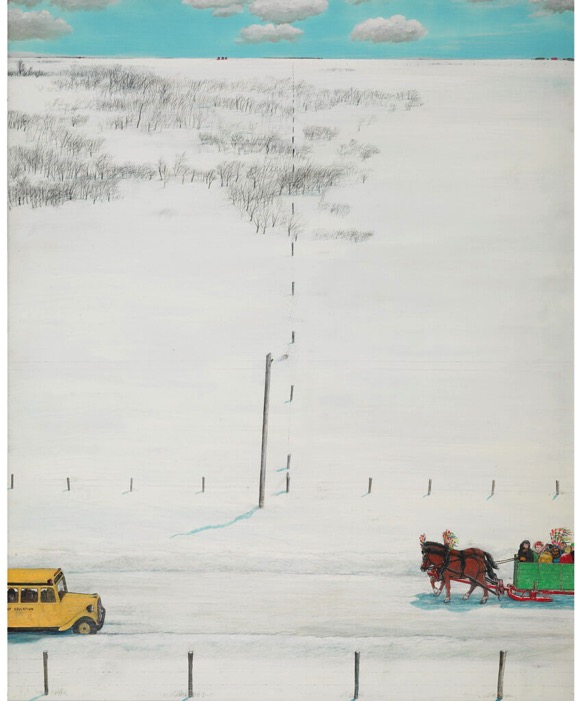 William Kurelek, Le pionnier ukrainien, 1971, 1976.
[Speaker Notes: *insert Ruth’s captions*]
Activité d’apprentissage no 2
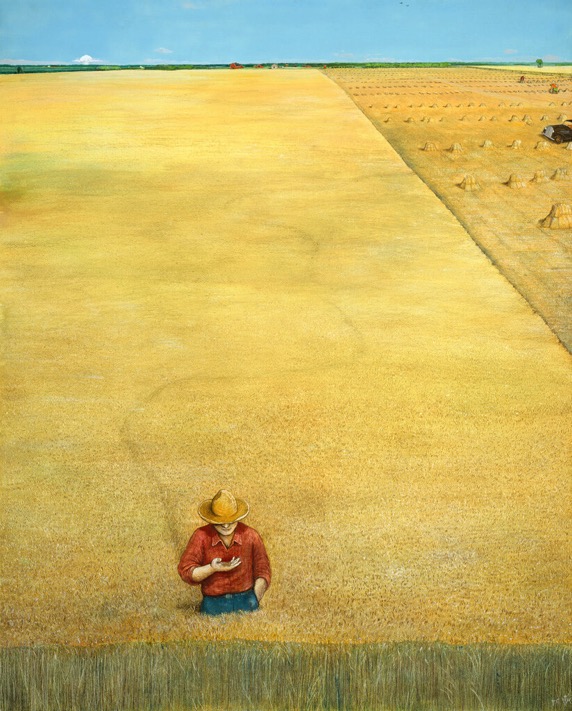 William Kurelek, Le pionnier ukrainien, 1971, 1976.
[Speaker Notes: *insert Ruth’s captions*]
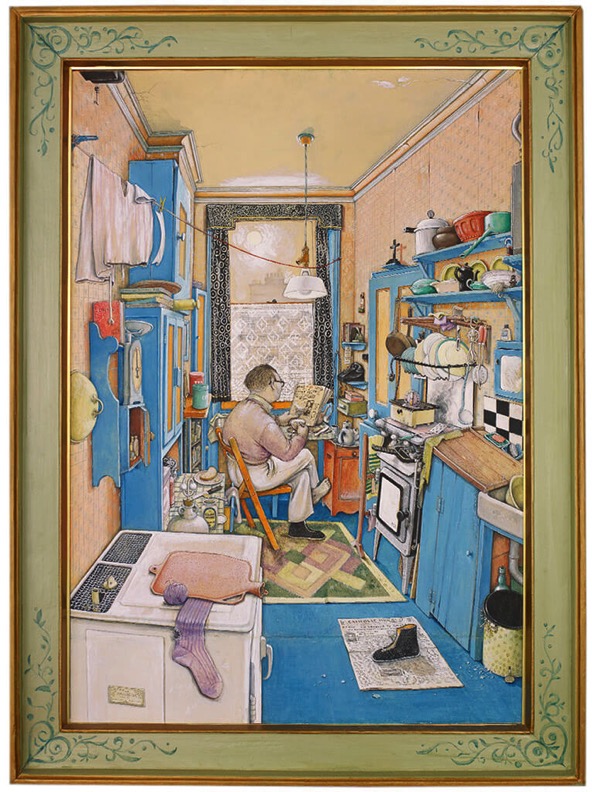 William Kurelek, Le célibataire, 1955. Dans cette oeuvre Kurelek crée un décor intérieur claustrophobique.
[Speaker Notes: *insert Ruth’s captions*]
Exercice sommatif
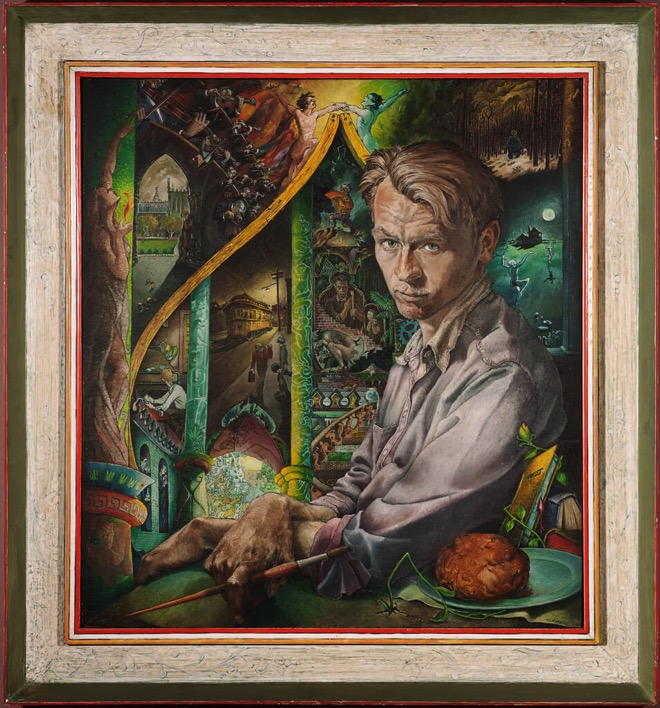 William Kurelek, Portrait de l’artiste en jeune homme, 1950. Ce portrait souligne la décision de Kurelek de devenir un artiste professionnel.
Exercice sommatif
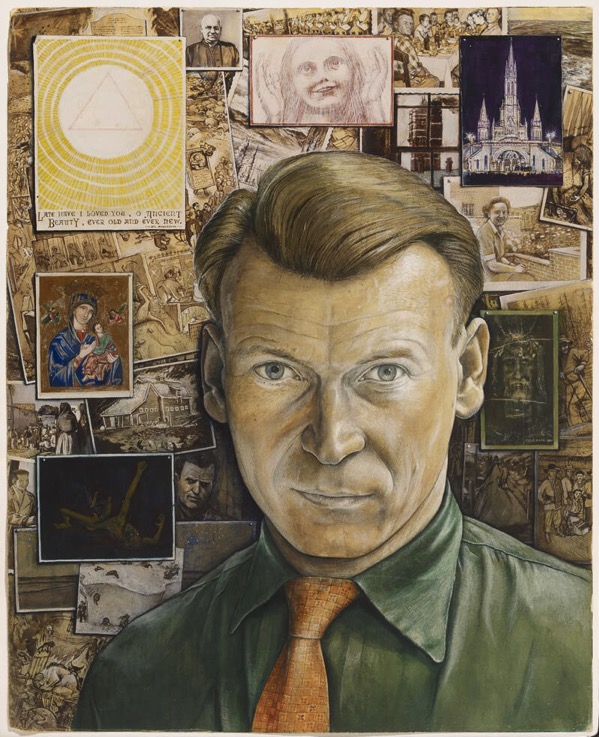 William Kurelek, Autoportrait, 1957. C’est ici la première oeuvre significative peinte par Kurelek après sa conversion officielle au catholicisme.
[Speaker Notes: *insert caption*]
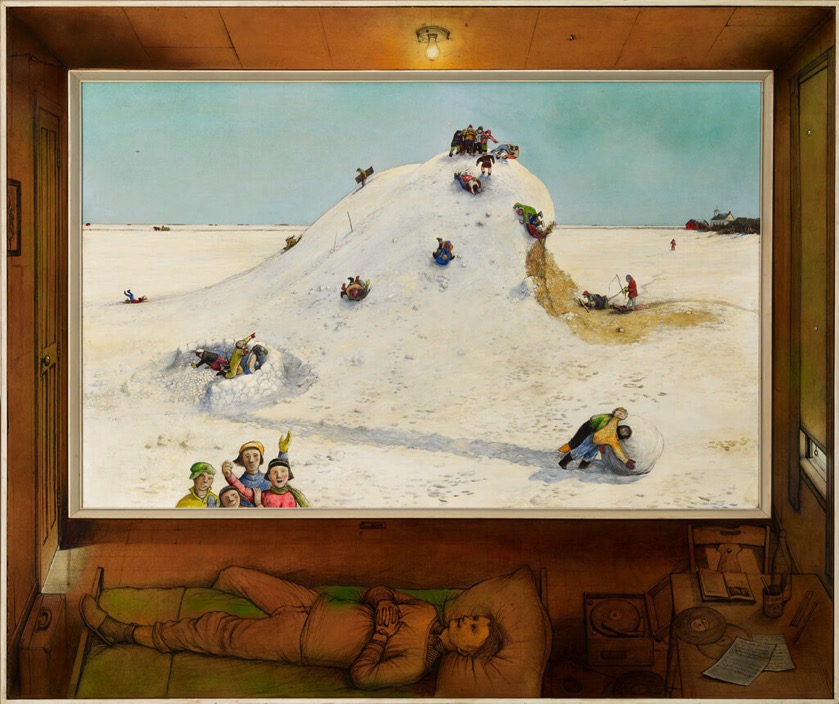 William Kurelek, Souvenirs d’enfance, 1968. Dans cette oeuvre nous voyons Kurelek visualisant des souvenirs d’enfance.
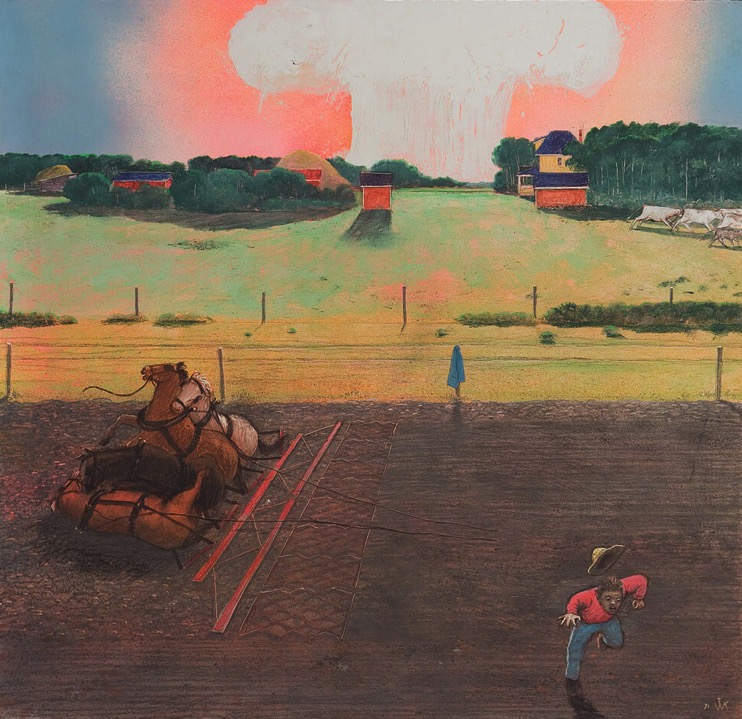 William Kurelek, Ne retournant pas chercher un manteau; s’ils sont au champ après que la bombe soit tombée, 1971. Cette scène est inspirée à Kurelek par ses angoisses au sujet de la guerre nucléaire.
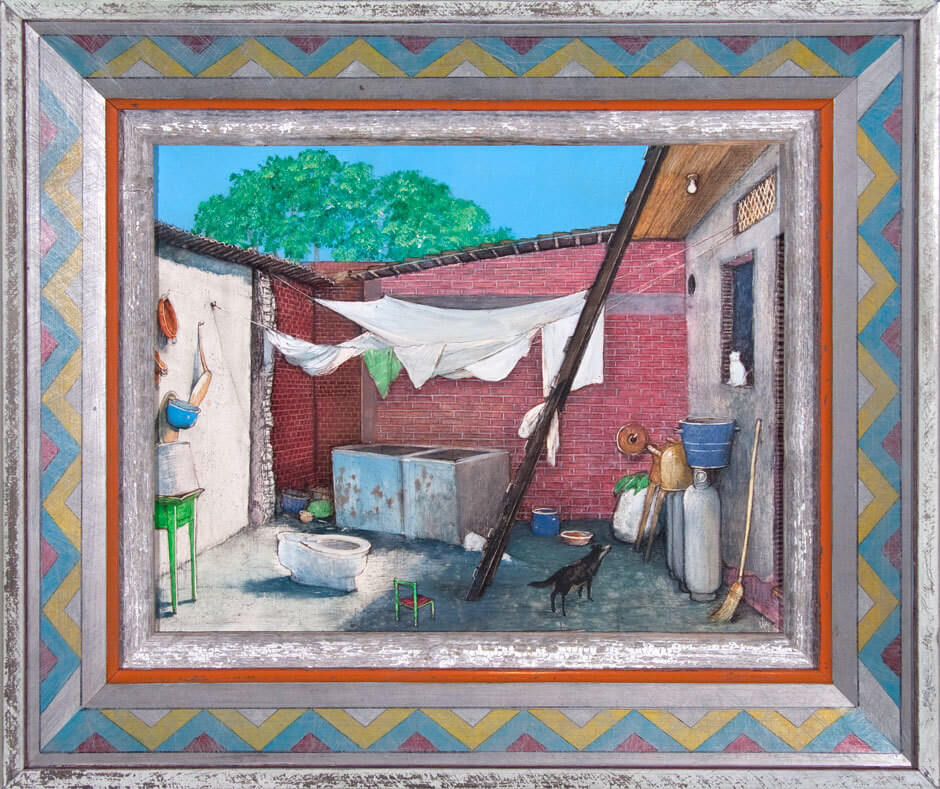 William Kurelek, Une cour mexicaine pauvre, 1976. Kurelek a finalisé cette oeuvre par l’addition d’un cadre richement coloré.
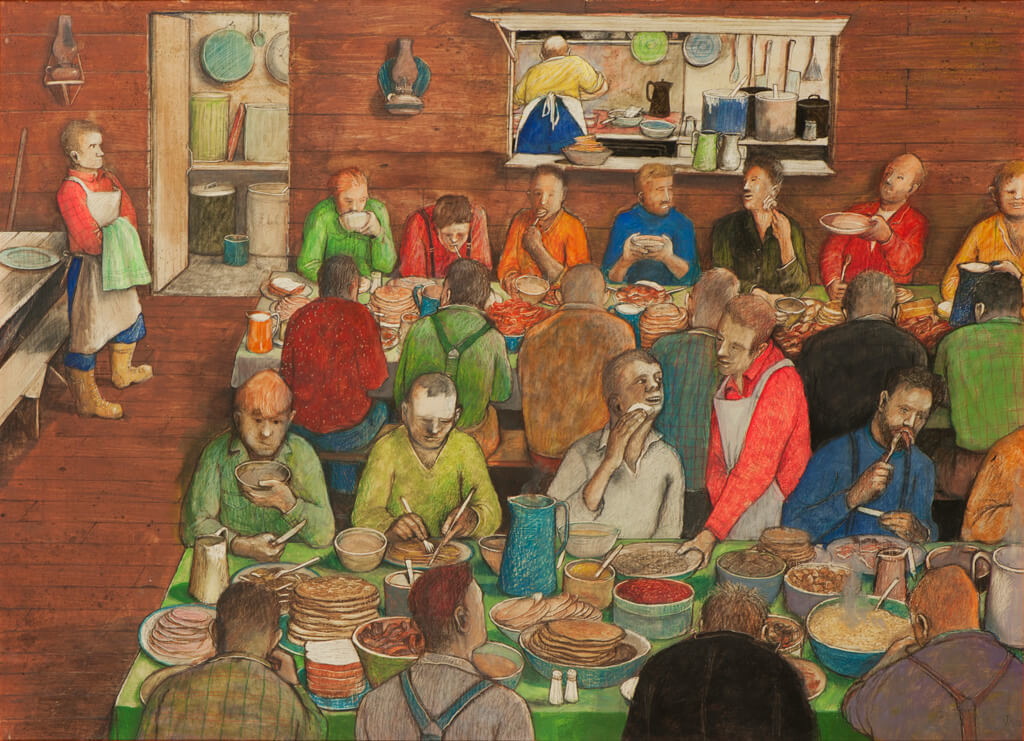 William Kurelek, Petit déjeuner du bûcheron, 1973. Jeune homme, Kurelek travaille dans un camp de bûcherons au nord de l’Ontario.